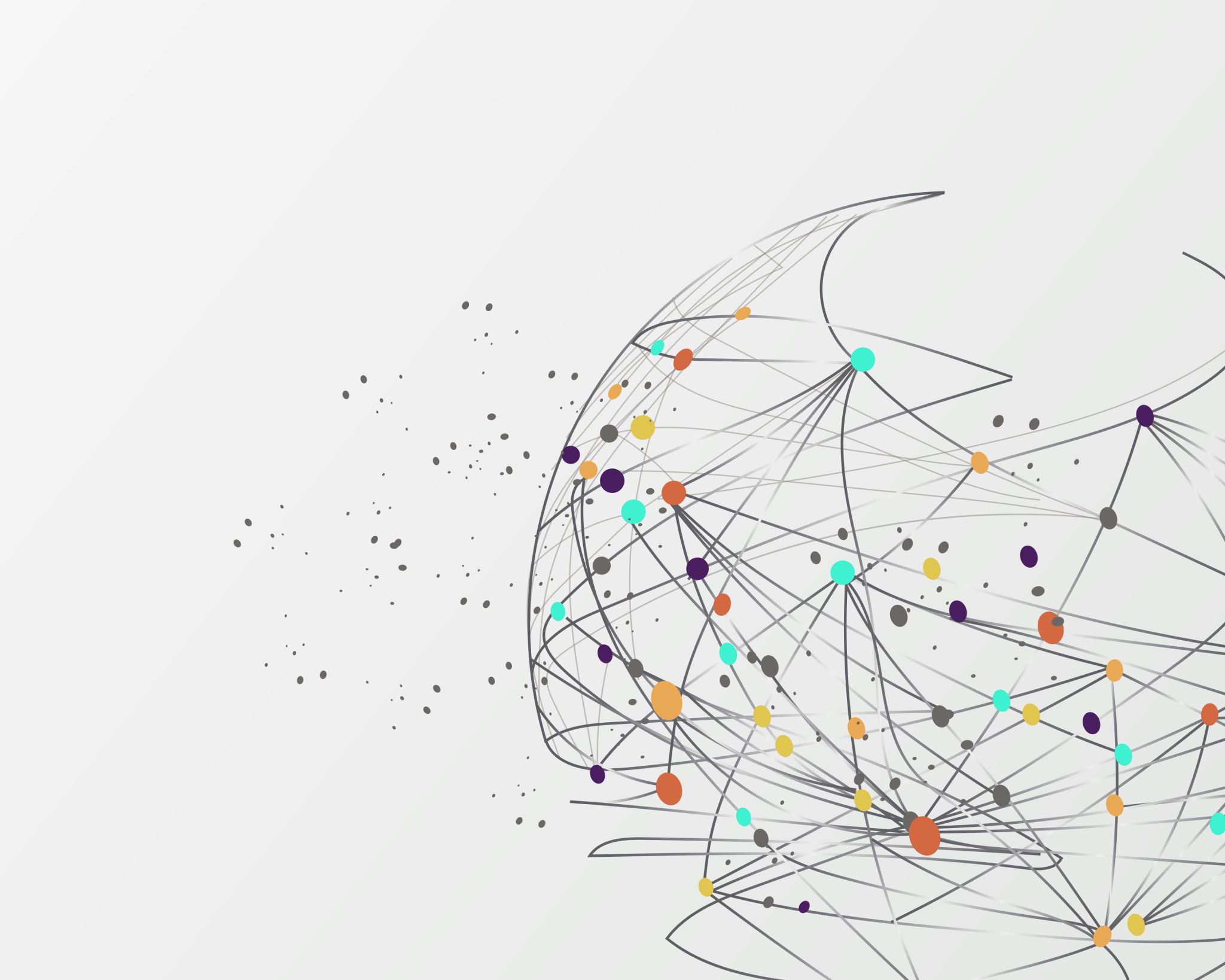 Self-supervised Deep Learning Models on Time-series Data
Created by Vilmos Szirmai
Supervised by Adrián Csiszárik
Introduction
Self-supervision in general

Objective: creating labels from data

Relation to Bosch project
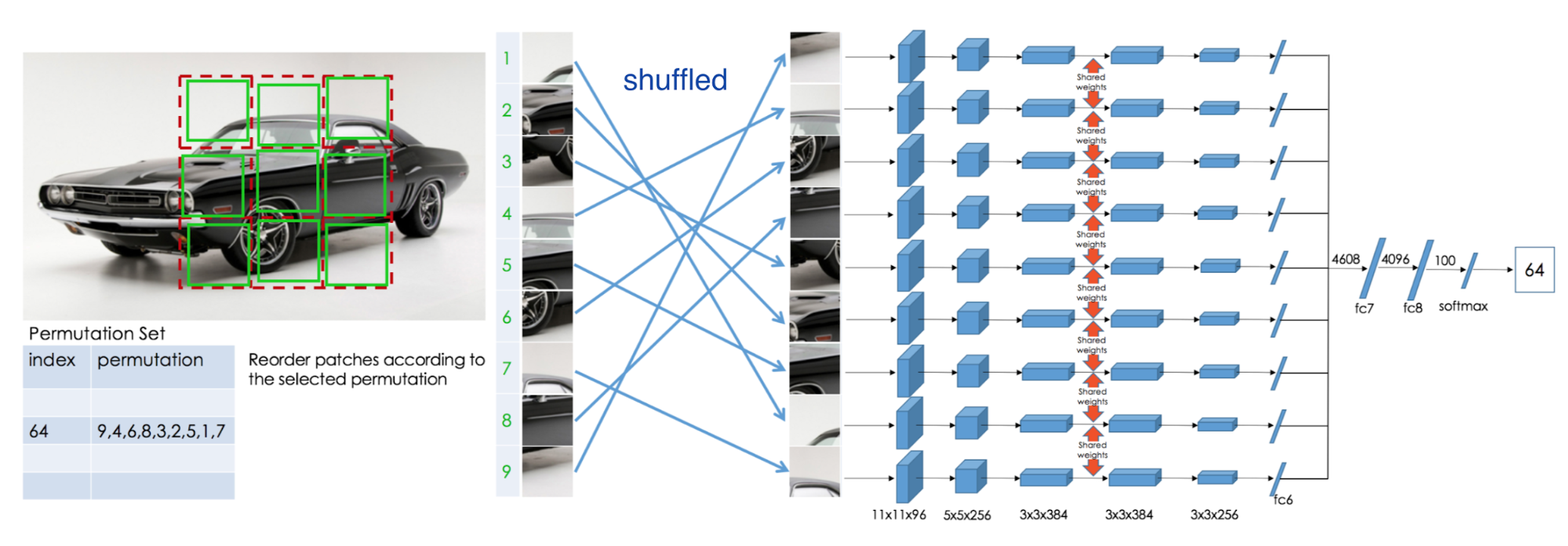 Data preprocessing
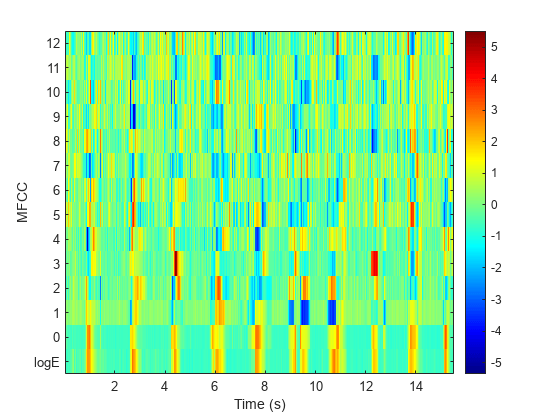 Hindi speech classification dataset

MFCC and audio processing workflow
Supervised section
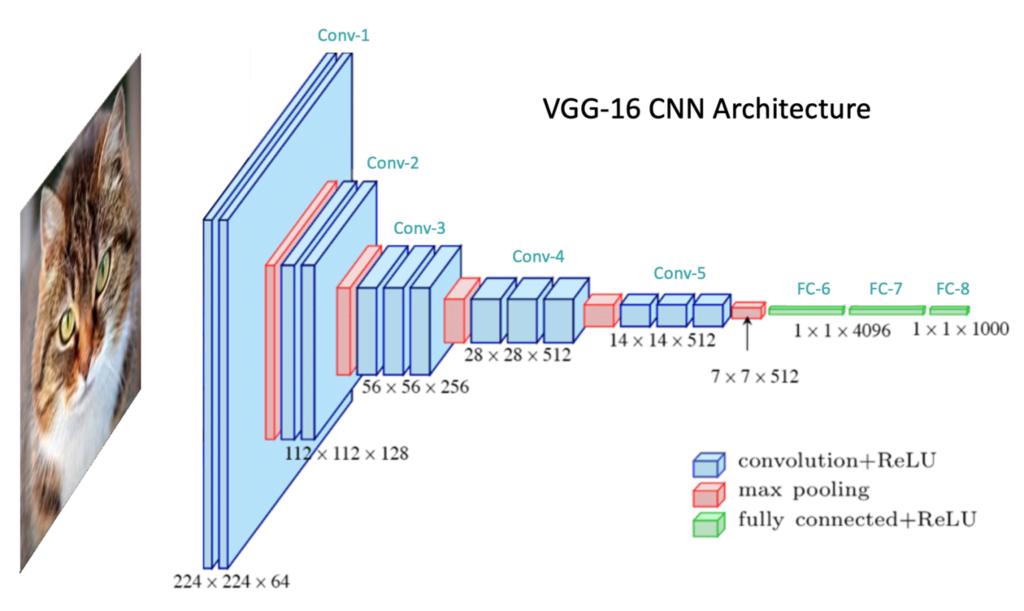 Model: one-dimensional convolutional network

MFCC is an excellent representation

Outstanding accuracy: 0.98
Self-supervision and experiments
Contrastive predictive coding (CPC)

Contrastive loss method among embeddings

Loss computation, inner products

Classification accuracy: approx. 0.75
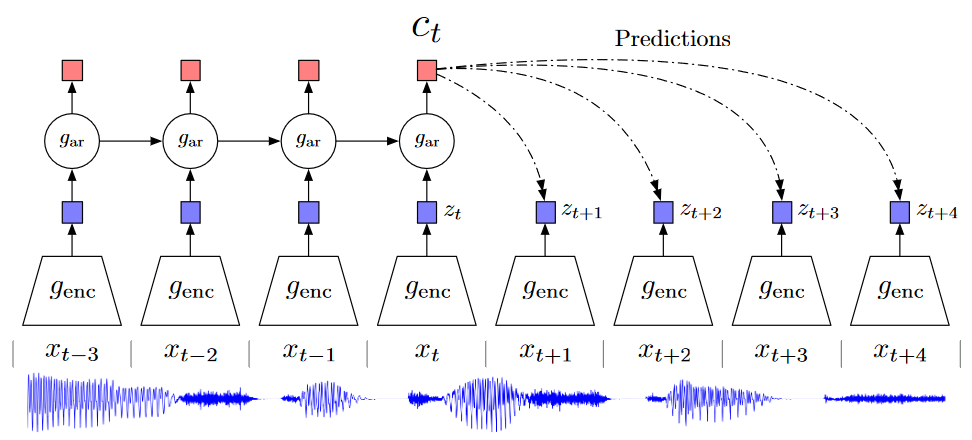 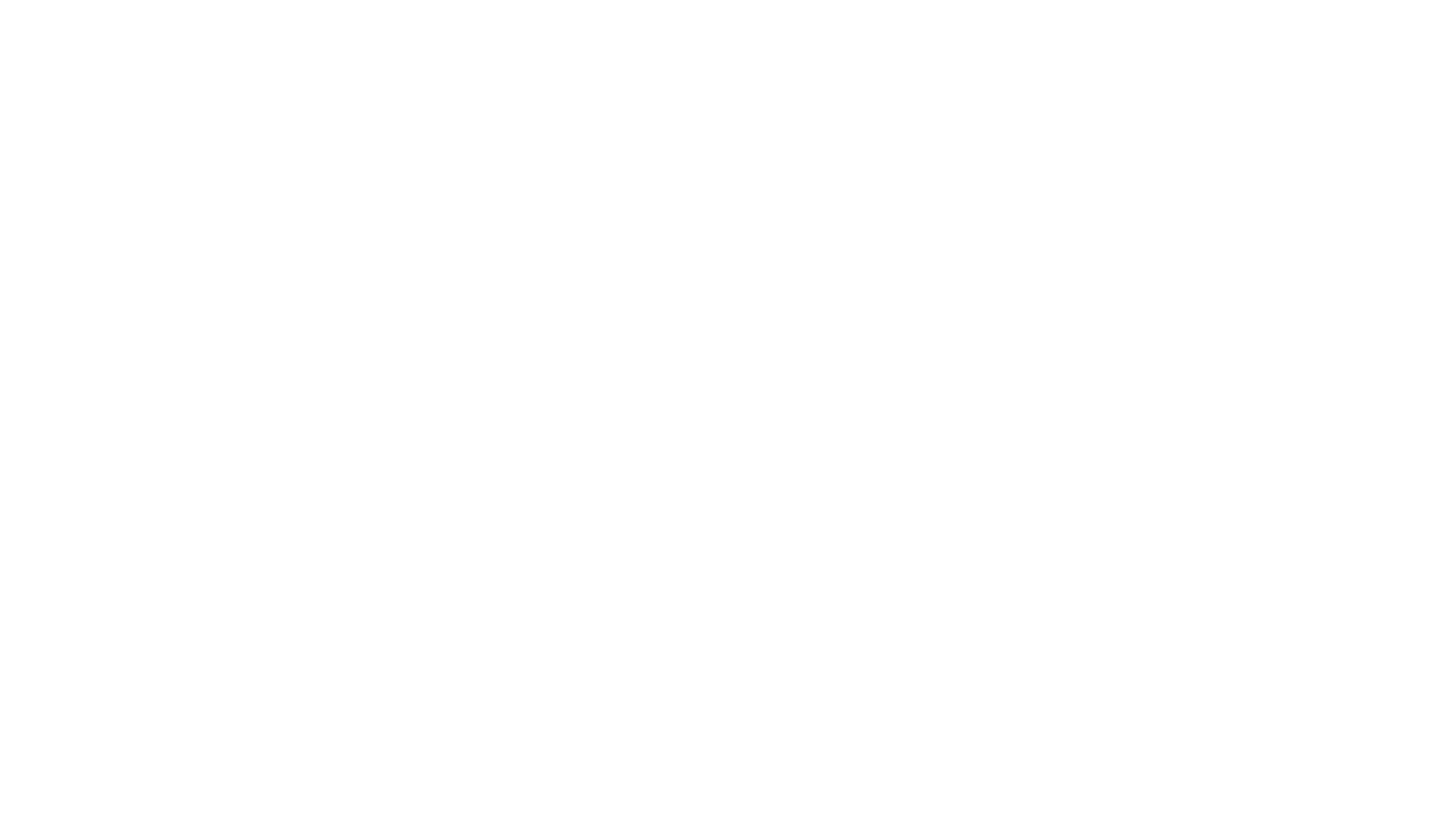 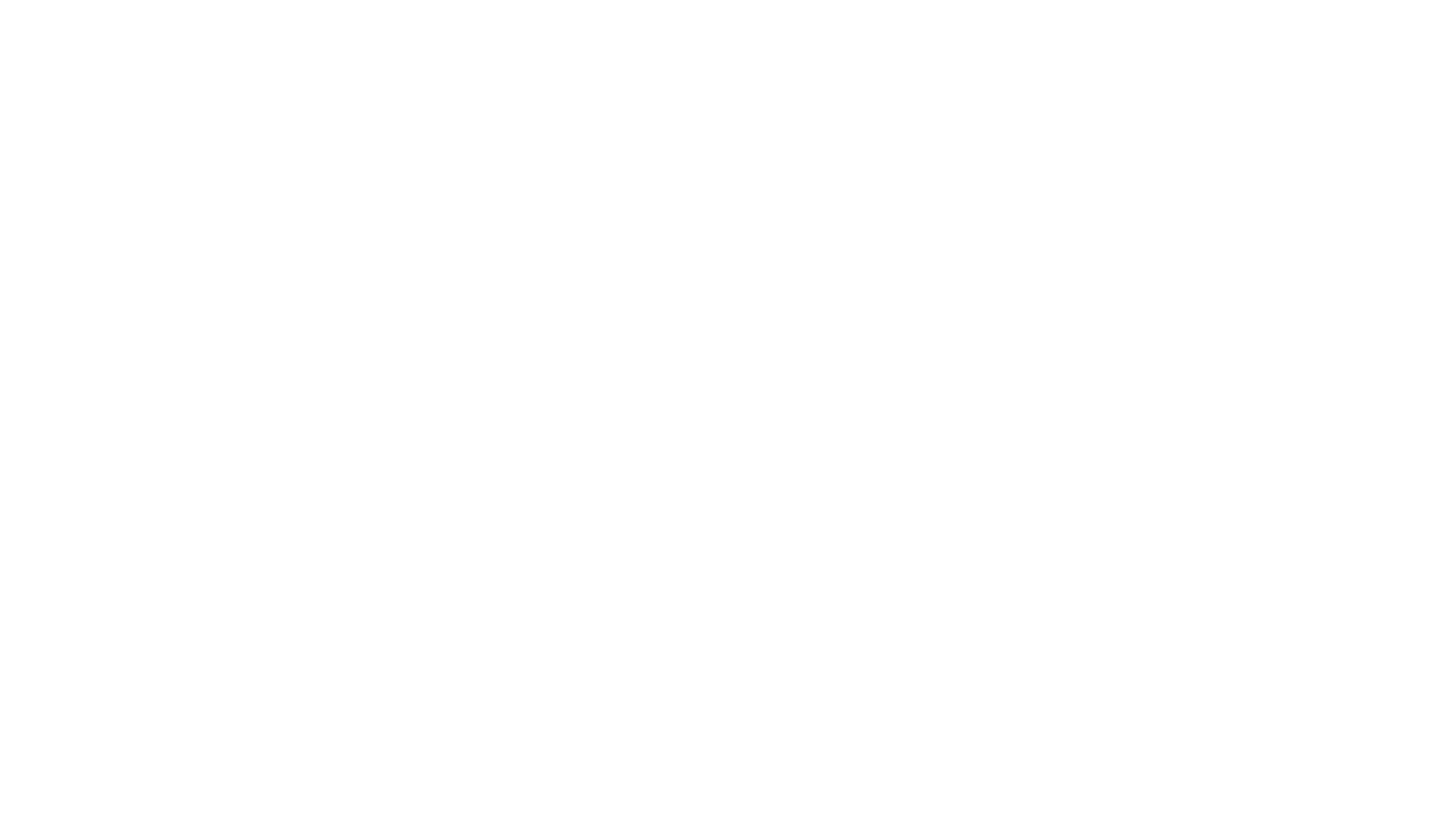 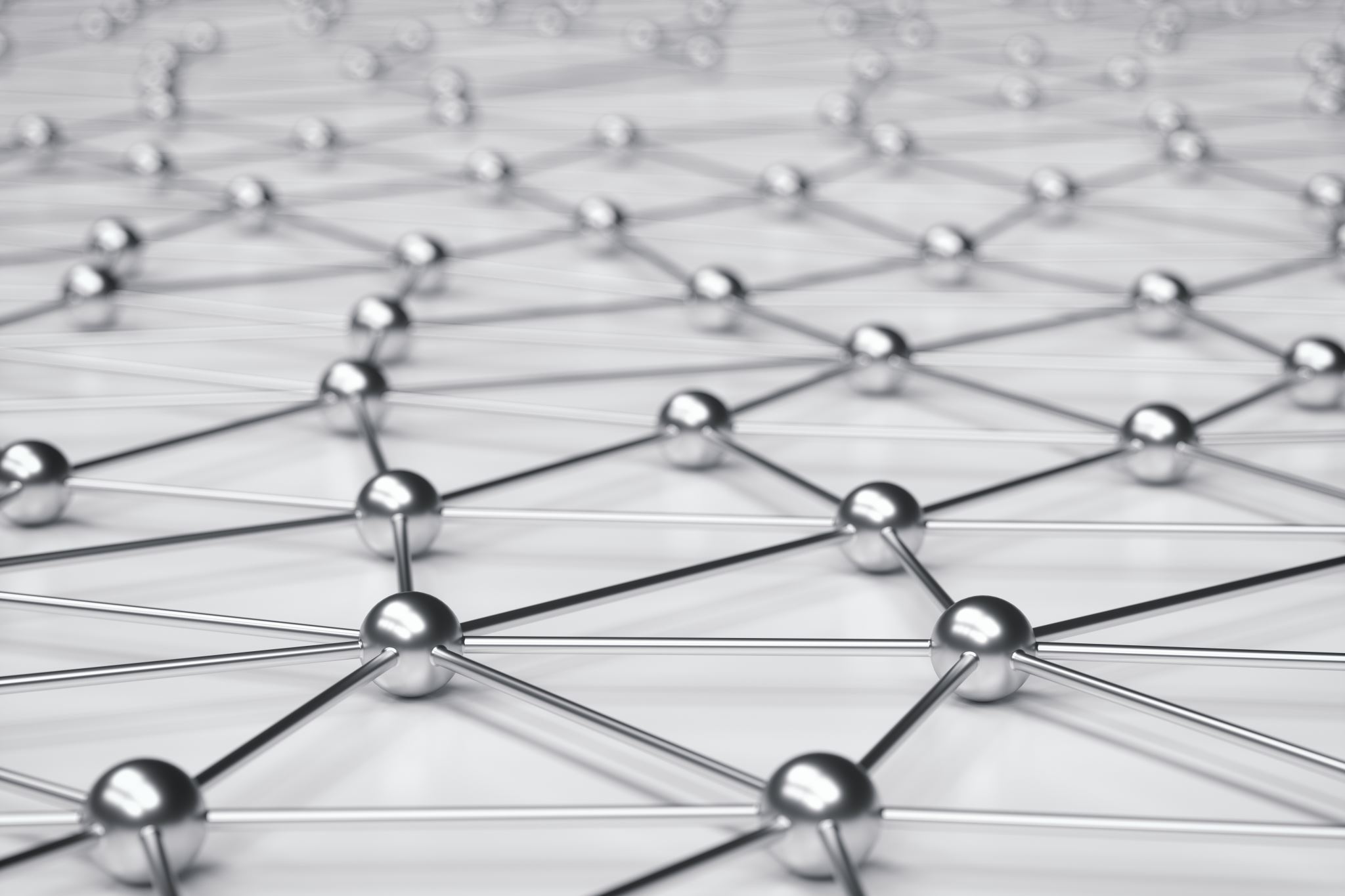 Conclusion and future work
Future development directions and goals

Planned work with Bosch data
Thank you for your attention!